sociologia no ensino médio: a temática da inclusão social
explorando textos legais e materiais didáticos para a montagem de aulas

					
		rafael ginane bezerra (rginane@gmail.com)
		dtpen / ufpr
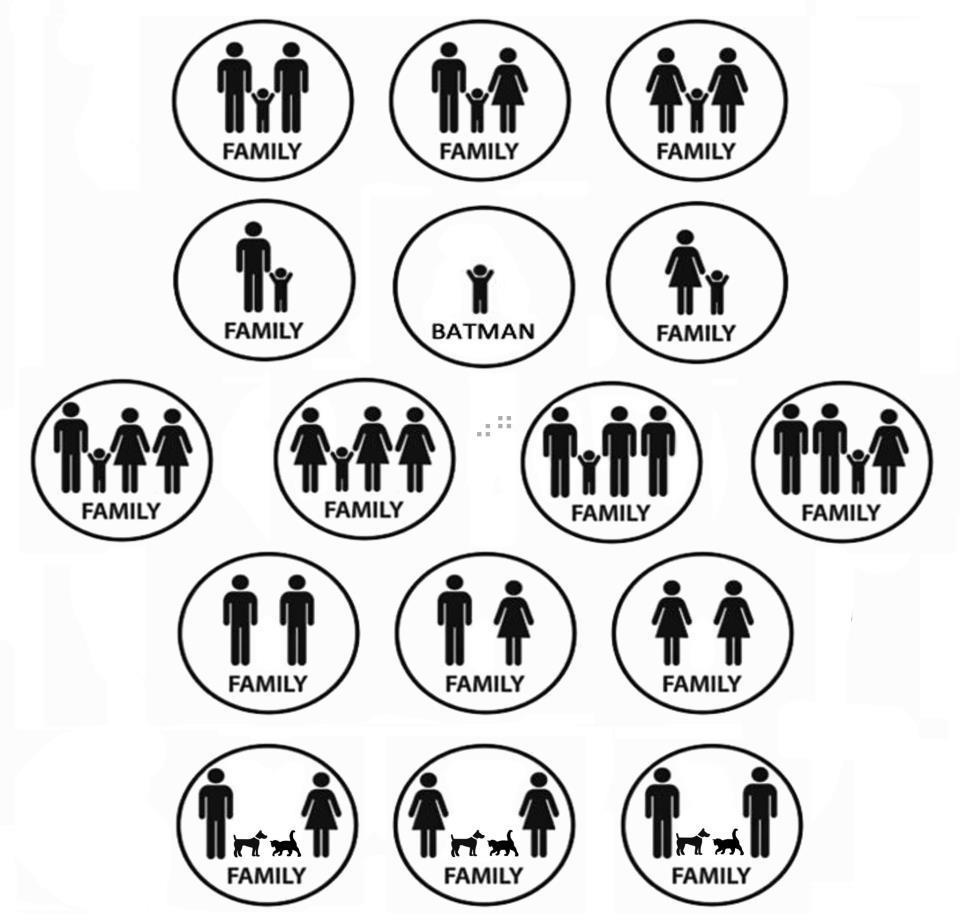 notas preliminaresnós, num contexto de guerra cultural...situação 1: chamem o professor de sociologiasituação 2: cale-se, professor de sociologia
a própria sociologia está em disputa e sobre ela são projetados diferentes anseios...
pcn+ (2007)eixo temático política e sociedade	política e movimentos sociais (mudanças sociais; 	movimentos sociais no brasil)	política e cidadania (legitimidade do poder e 	democracia; formas de participação e direitos do 	cidadão)
enem / matrizh10 – reconhecer a dinâmica da organização dos movimentos sociais e a importância da participação da coletividade na transformação da realidade histórico-geográficah13 – analisar a atuação dos movimentos sociais que contribuíram para mudanças ou rupturas em processos de disputa pelo poderh25 – identificar estratégias que promovam formas de inclusão social
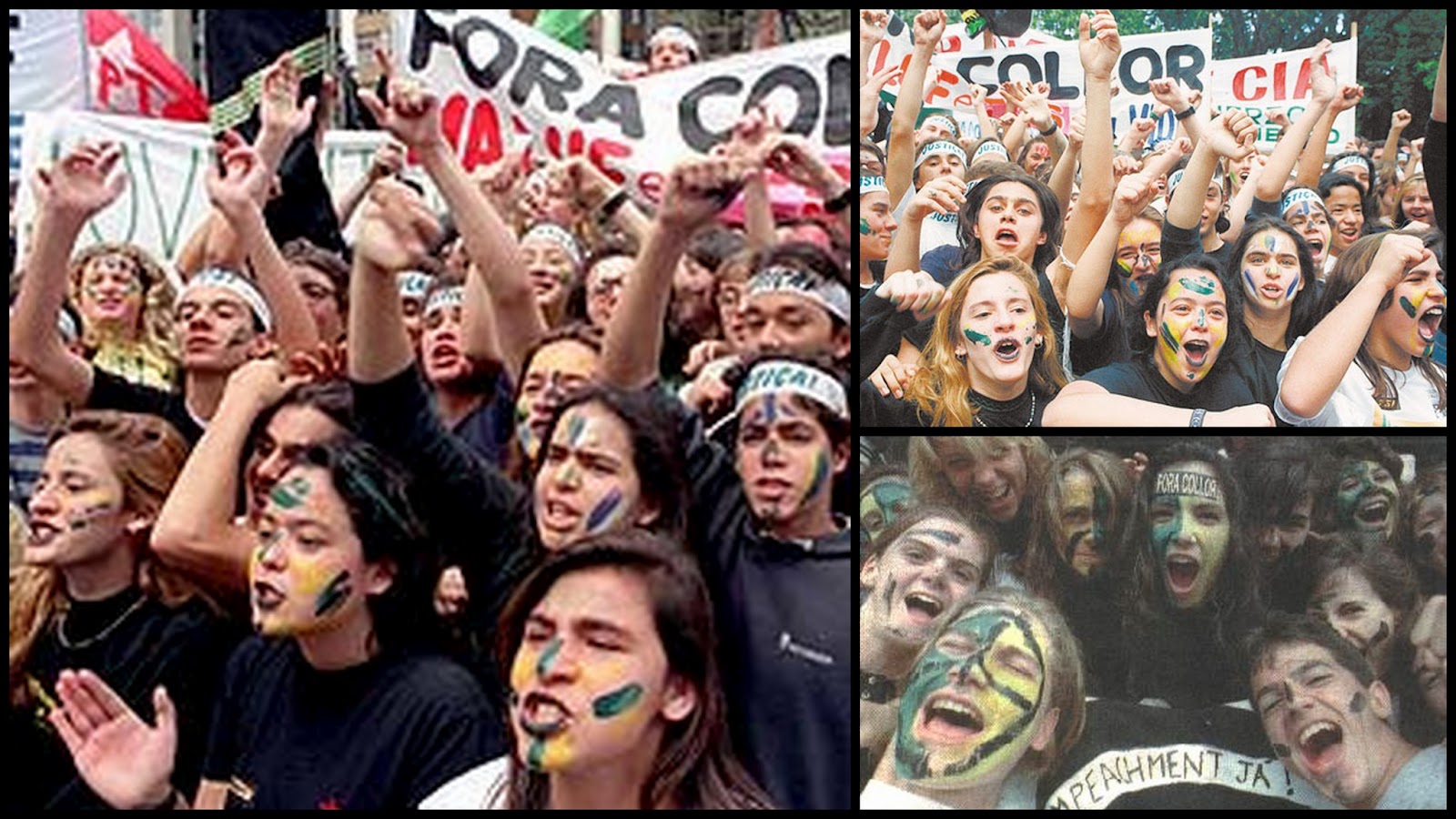 o movimento representado na imagem, do início dos anos 1990, arrebatou milhares de jovens no brasilnesse contexto, a juventude, movida por um forte sentimento cívico		tornou-se porta-voz da 	sociedade e inflenciou no 	processo de imeachmentt do 	então presidente collor			(2009)
2010
na década de 1990, os movimentos sociais camponeses e as ongs tiveram destaque, ao lado de outros sujeitos coletivos. na sociedade brasileira, a ação dos movimentos sociais vem construindo lentamente um conjunto de práticas democráticas no interior das escolas, das comunidades, dos grupos organizados e na interface da sociedade civil com o estado. o diálogo, o confronto e o conflito têm sido os motores no processo de construção democráica.
(souza, m. a. movimenos sociais no brasil contemorâneo)
segundo o texto, os movimentos sociais contribuem ara o processo de construção democrática, porque






pressionam o estado para o atendimento das demandas da sociedade
2011
a lei 10.639, de 9 de janeiro de 2003, inclui no currículo dos estabelecimentos de ensino fundamental e médio, oficiais e articulares, a obrigatoriedade do ensino sobre história e cultura afro-brasileira e determina que o conteúdo programático incluirá o estudo da história da áfrica e dos africanos, a luta dos negros no brasil, a cultura negra brasileira e o negro na formação da sociedade nacional, resgatando a contribuição do povo negro nas áreas social, econômica e política pertinentes à história do brasil, além de instituir, no cenário escolar, o dia 20 de novembro como data comemorativa do “dia da consciência negra”. (www.planalto.gov.br)

	a referida lei representa um avanço não só para a educação nacional, mas também para a sociedade brasileira, porque

		impulsiona o reconhecimento da pluralidade étnico –racial do país
2012
na regulação de matérias culturalmente delicadas, como, por exemplo, a linguagem oficial, os currículos da educação pública, o status das igrejas e das comunidades religiosas, as normas do direito penal (por exemplo, quanto ao aborto), mas também em assuntos menos chamativos, como, por exemplo, a posição da família e dos consórcios semelhantes ao matrimônio, a aceitação de normas de segurança ou delimitação das esferas pública e privada – em tudo isso reflete-se amiúde apenas o autoentendimento ético-político de uma cultura majoritária, dominante por motivos históricos. Por causa de tais regras, implicitamente repressivas, mesmo dentro de uma comunidade republicana que garanta formalmente a igualdade de direitos para todos, pode eclodir um conflito cultural movido pelas minorias desprezadas contra a cultura da maioria.
a reivindicação dos direitos culturais das minorias, como exposto por habermas, encontra amparo nas democracias contemporâneas, na medida em que se alcança


a coexistência das diferenças, considerando a possibilidade de os discursos de autoentendimento se submeterem ao debate público, cientes de que estarão vinculados à coerção do melhor argumento
http://www.4shared.com/office/Enh_EkpN/Habermas_Jurgen_-_A_inclusao_d.html